学習塾機能付き学童保育
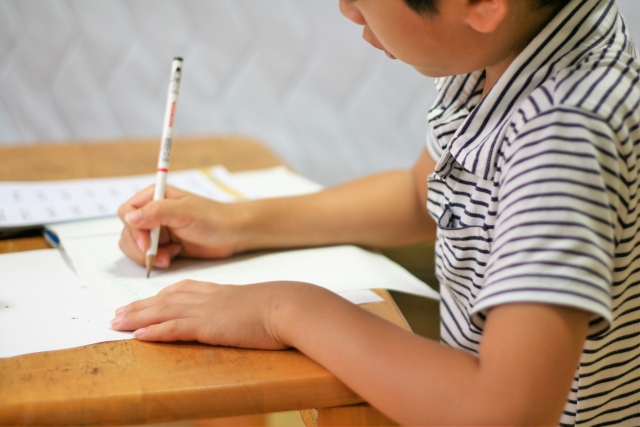 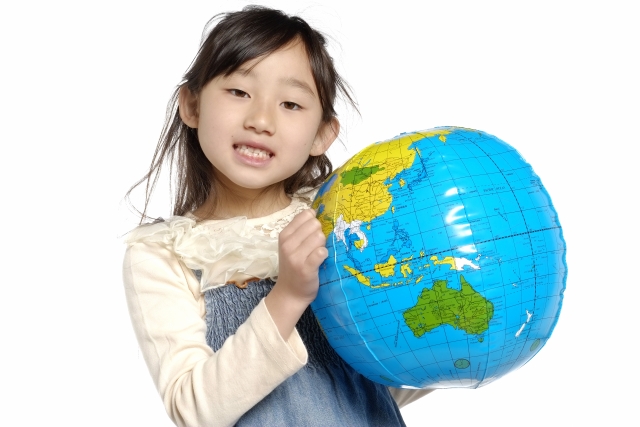 学
童
×
塾
スタートみらい
新規学童生徒募集	　　｜	　　　　追加募集中
東大宮教室　東大砂土東小、島小、その他可　２０２１年度生
　　学童生徒募集一部送迎あり■くわしくは教室まで
無料
体験授業
受付中！
小学１年生～　幼児　・中学部　同時募集中
学童×塾　日々の学習にプラス！
大砂土東小学校・島小学校
大砂土中学校・土呂中学校
その他対応可能です。進学実績HP公開中
夏期などの長期休みも受け入れ可能。さまざまなニーズにお応えする学習塾機能付き学童保育。詳しくは教室までお問合せ下さい。
学習塾小学部中学部同時募集
組み合わせ自由
算　国　英＋ヒューマン
　　　　　　　　　　　アカデミーロボット
体験授業・入会カウンセリング
単科・コース　選択制
週回数・ロボット選択自由
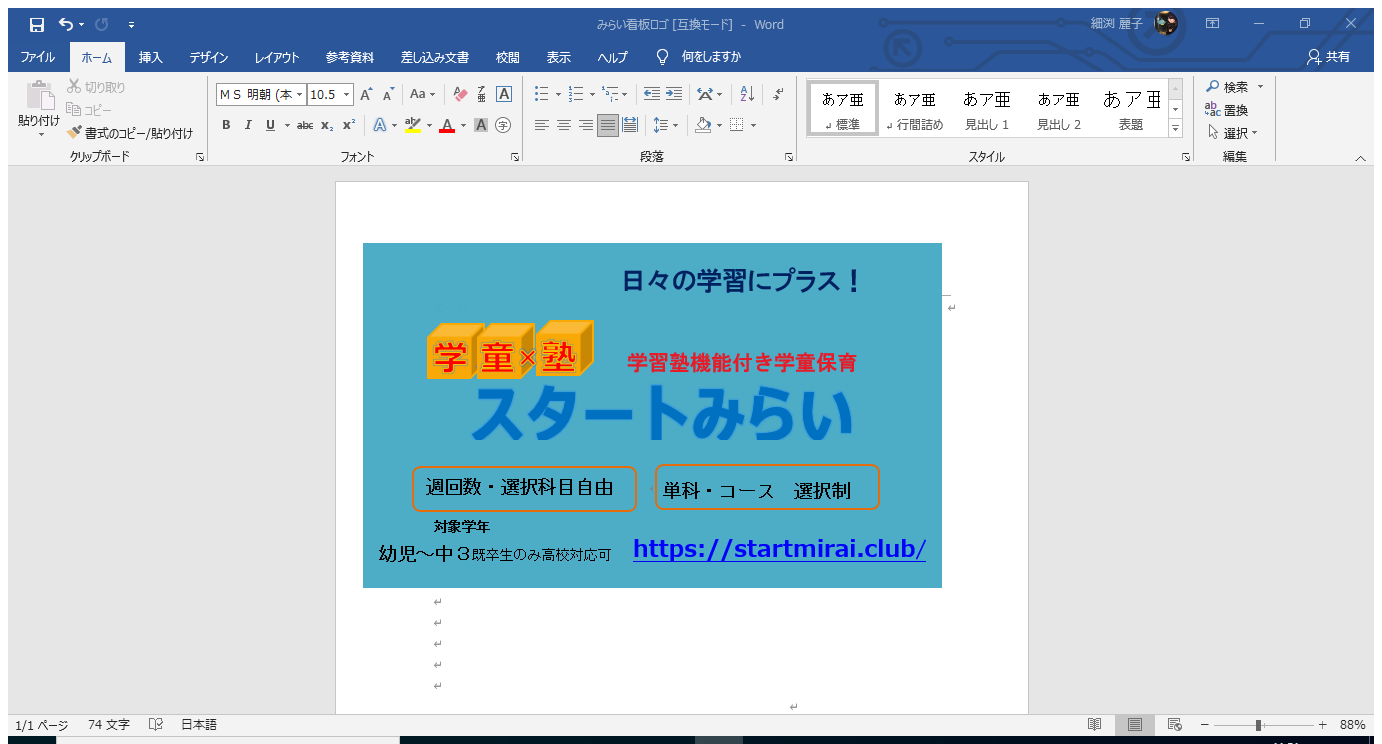 グループ教室　東大宮教室　見沼春岡教室
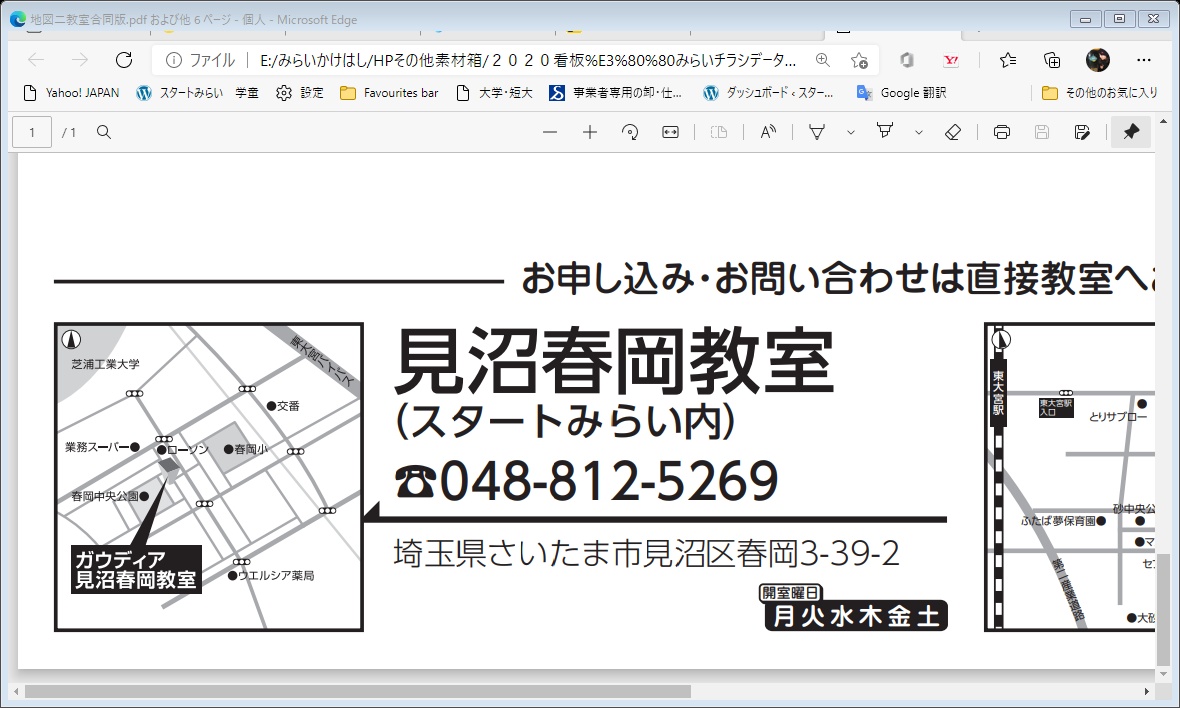 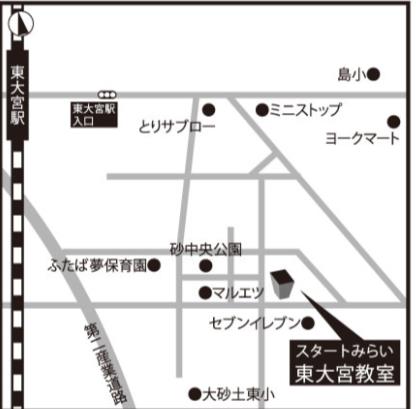 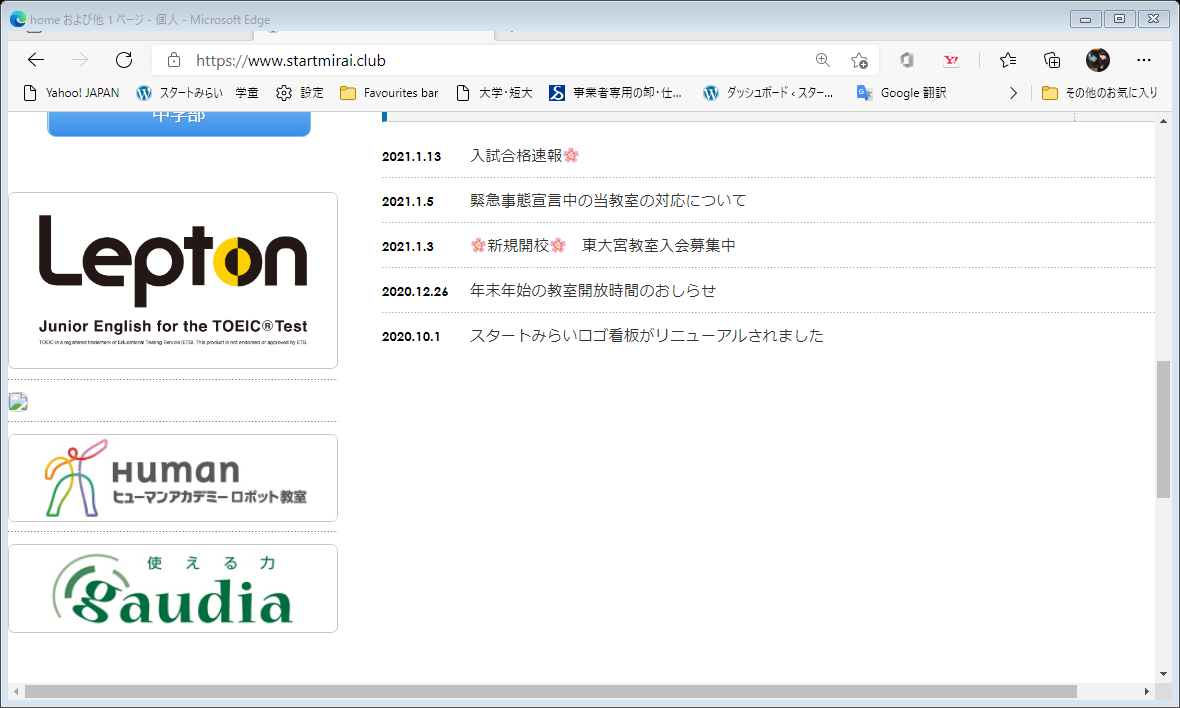 0４８－８１２－５２６９　藤原